Игра - повторялка 
Строение, взаимодействие, давление
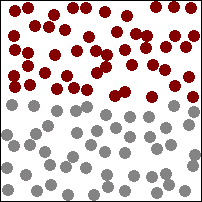 7 класс
Автор игры: Апрельская Валентина Ивановна 
учитель физики МБОУ « СОШ № 11» ИМРСК
 категория высшая
Здравствуйте!    Здравствуйте, дорогие любители экспериментов, игр и научных знаний!
22.02.2017
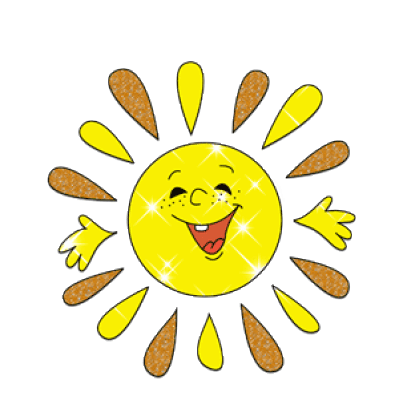 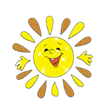 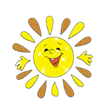 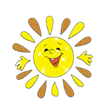 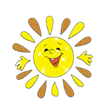 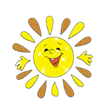 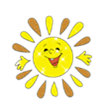 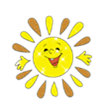 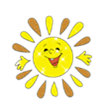 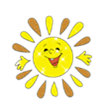 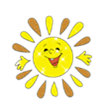 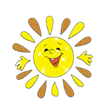 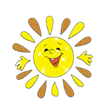 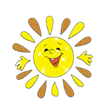 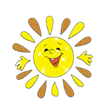 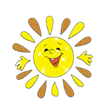 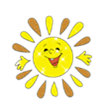 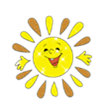 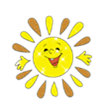 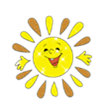 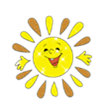 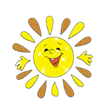 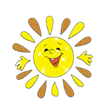 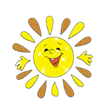 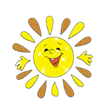 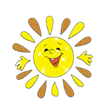 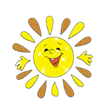 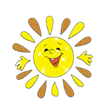 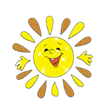 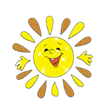 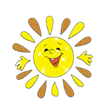 1
Учёные
2
3
4
5
6
термины
1
2
3
4
5
6
единицы
2
3
4
5
6
1
формулы
1
2
3
4
5
6
явления
1
2
3
4
5
6
Автор первого учебника физики в России
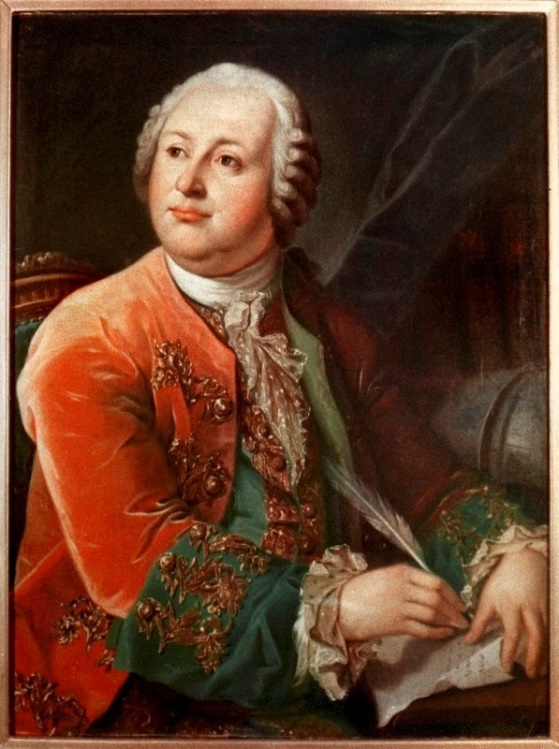 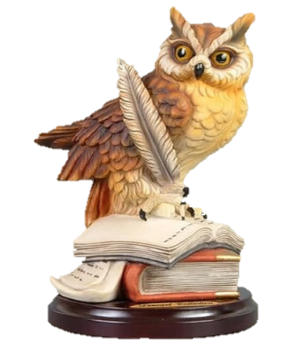 1
Михаил Васильевич Ломоносов, 1711 - 1765
Учёный, изучавший падение тел с наклонной башни в Пизе (Италия)
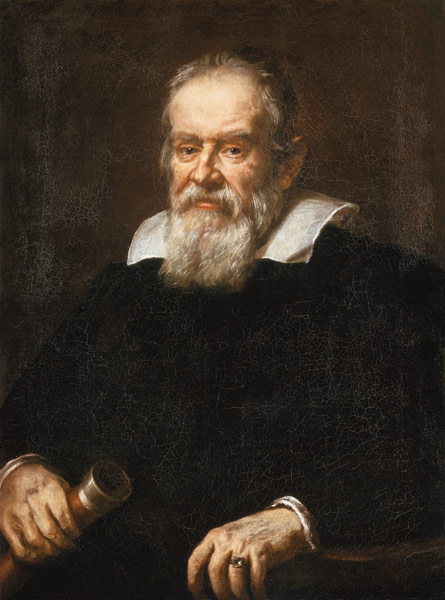 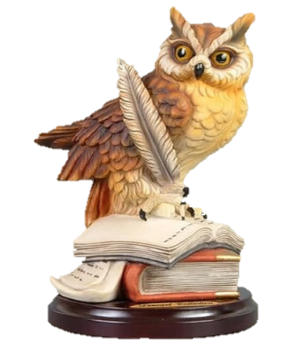 2
Галилео Галилей
 1564 – 1642
Основоположник современной механики
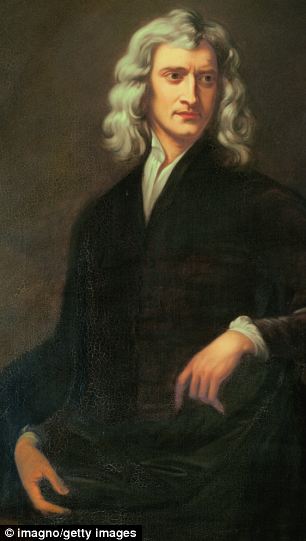 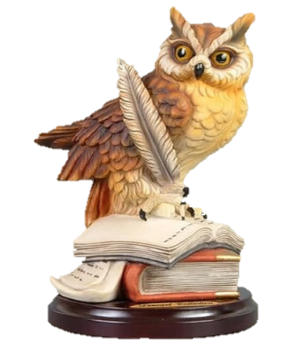 Исаак Ньютон 
1643 – 1727
3
Основоположник современной космонавтики и ракетной техники
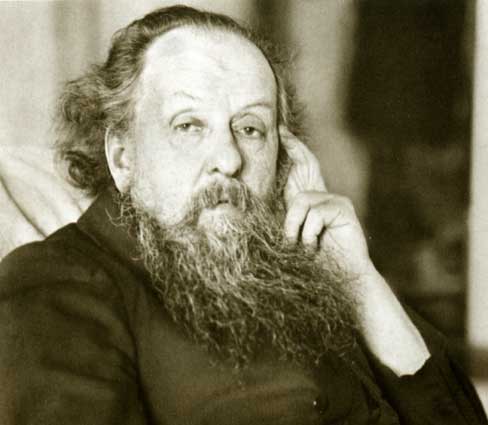 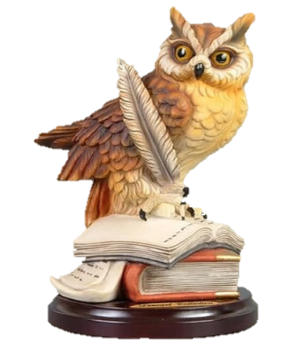 4
Константин Эдуардович Циолковский
1831 - 1879
Учёный, установивший зависимость силы упругости от деформации
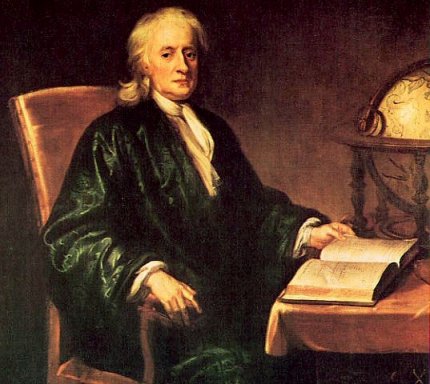 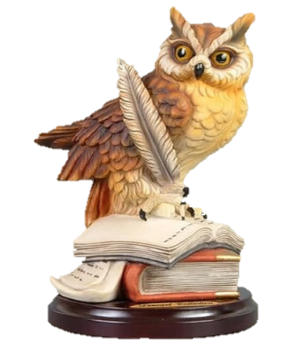 5
Роберт Гук
Основоположник гидростатики
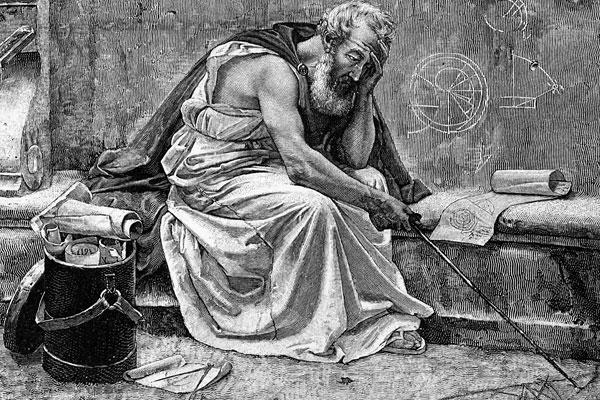 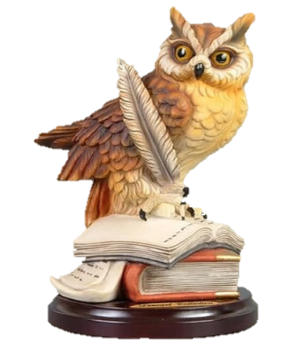 6
Архимед
287 – 212 до н.э.
Мельчайшая частица вещества
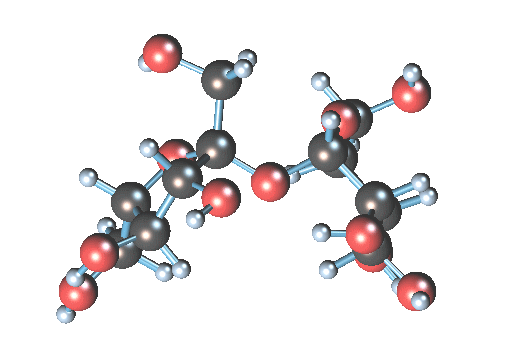 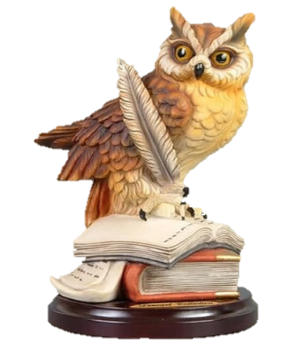 1
Молекула
Давление
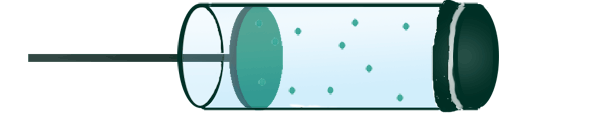 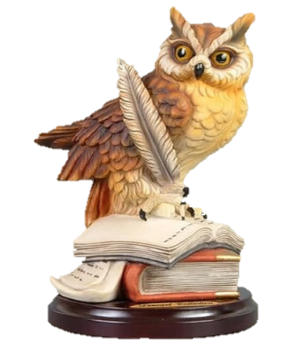 3
Величина, равная отношению перпендикулярной составляющей силы к площади опоры
Плотность
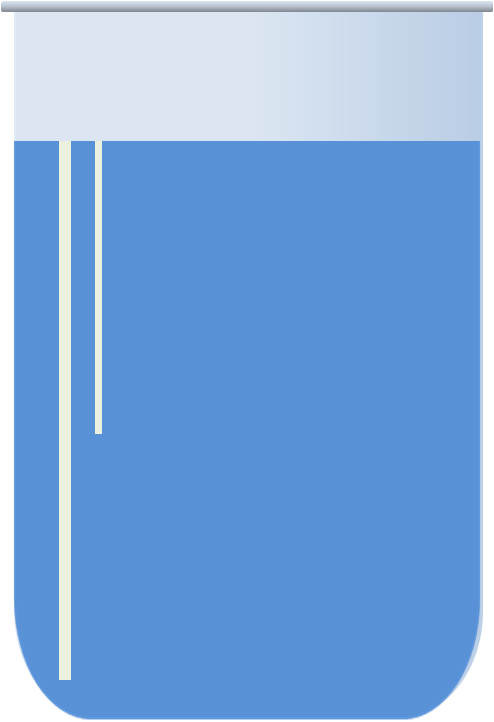 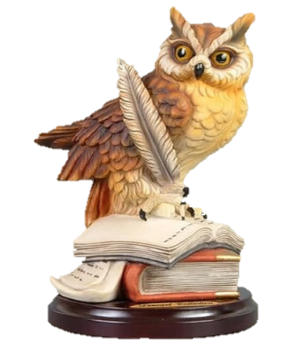 4
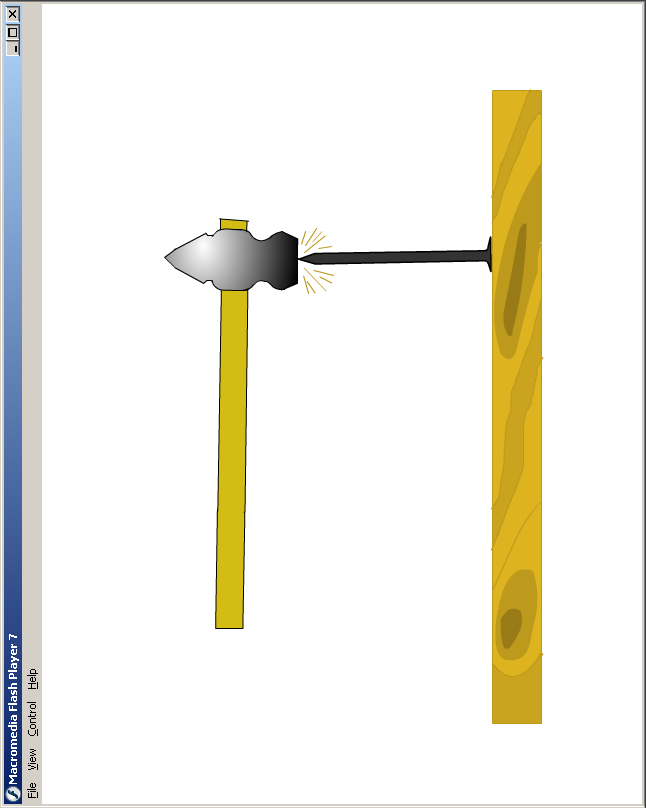 Физическая величина, равная отношению массы тела к его объёму
Мера взаимодействия тел
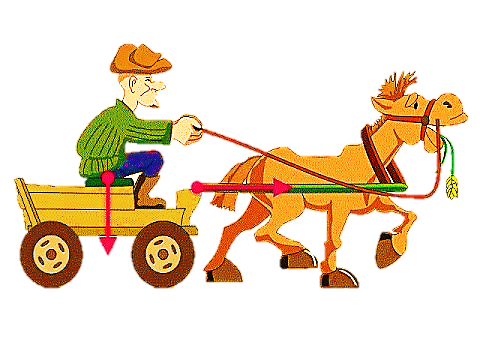 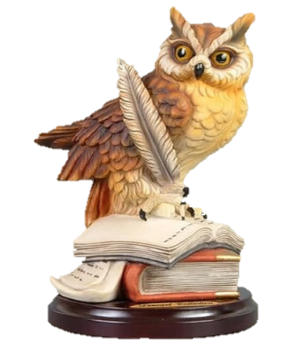 2
Сила
Скорость при равномерном движении
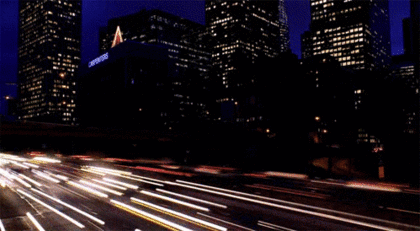 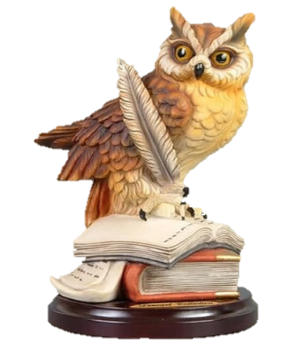 5
Физическая величина, равная отношению пути ко времени
Масса
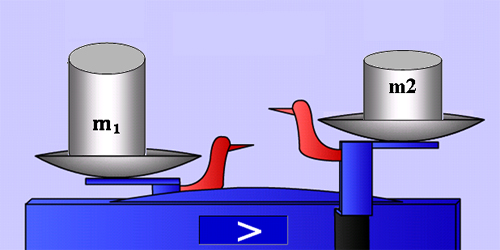 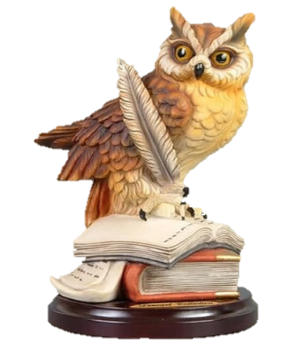 6
Мера инертности тела
Основная единица длины в СИ
Метр (м)
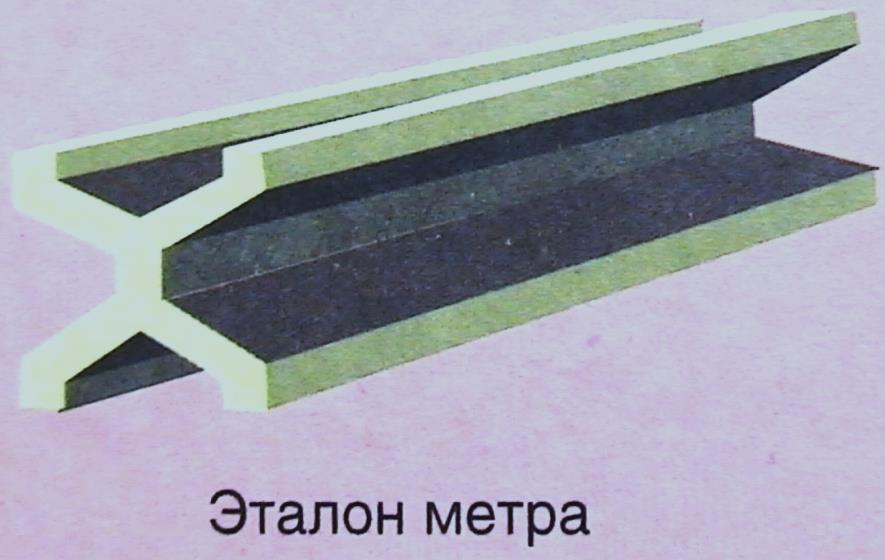 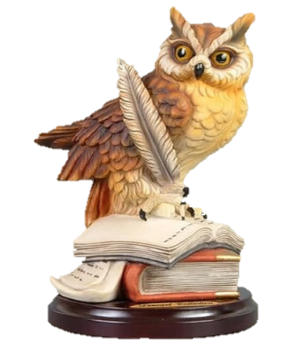 1
Основная единица объёма в СИ
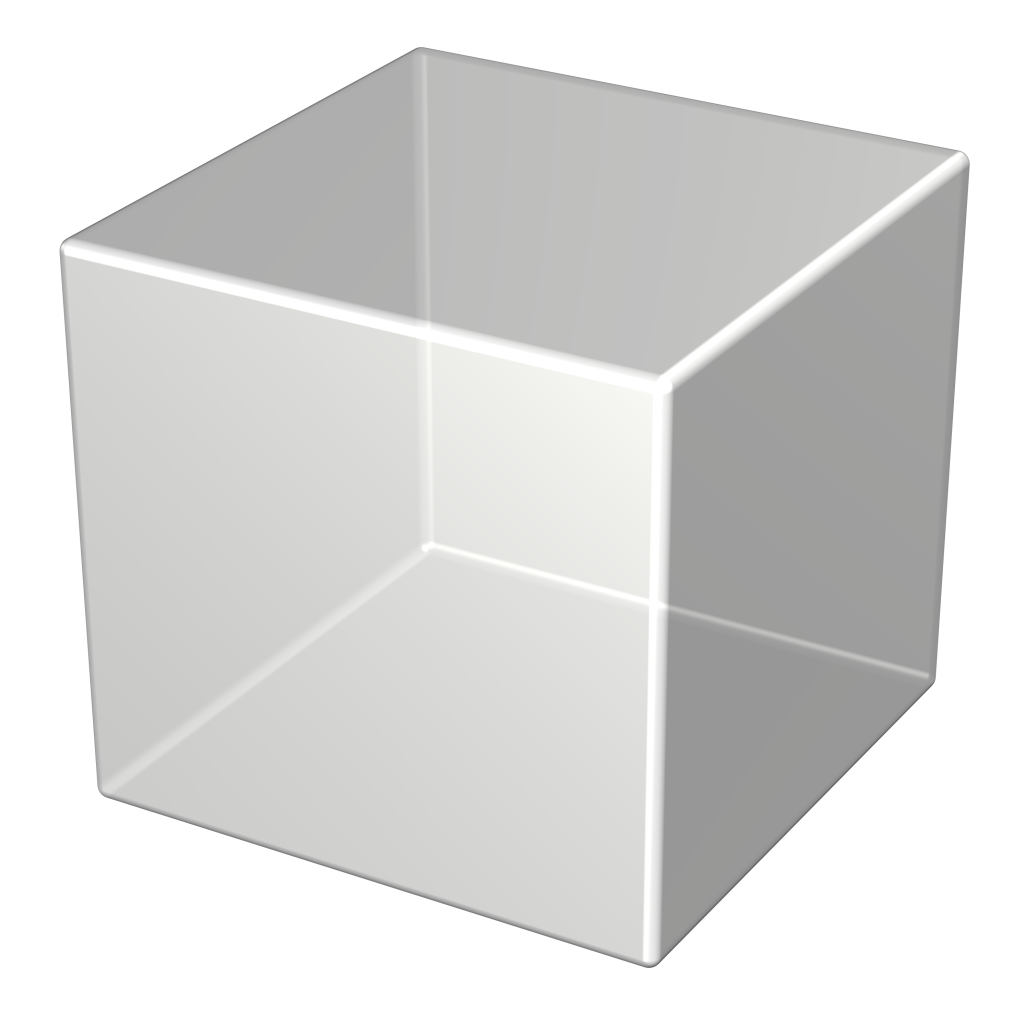 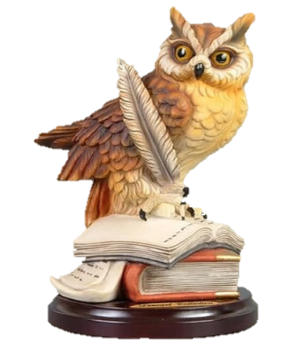 2
Кубический метр ( М 3 )
Основная единица силы в СИ
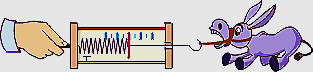 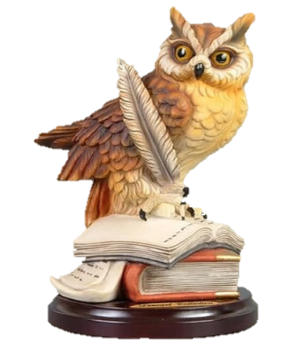 3
Ньютон ( Н )
Основная единица скорости в СИ
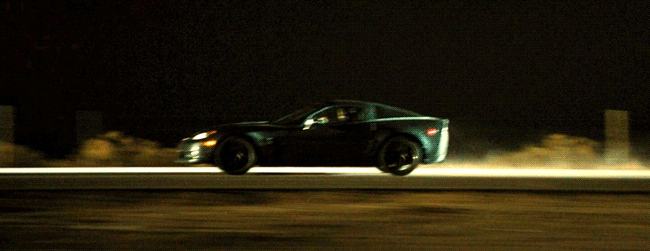 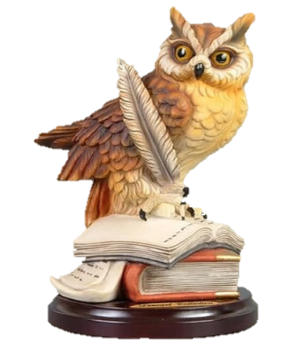 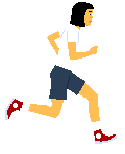 4
Основная единица массы в СИ
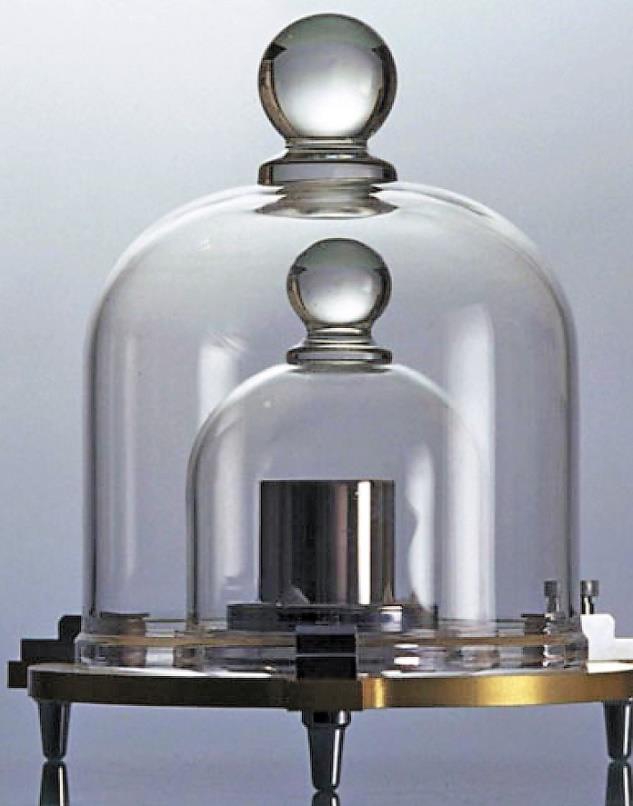 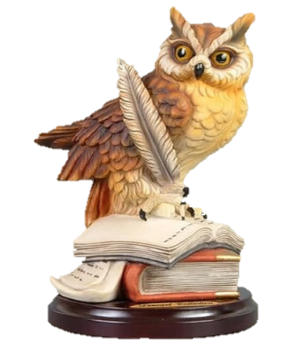 5
Килограмм ( кг )
Основная единица плотности в СИ
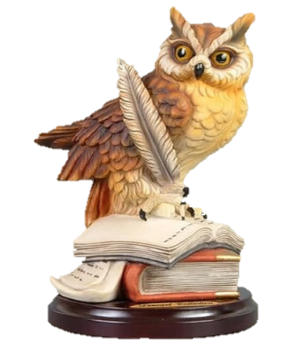 6
Килограмм, делённый на кубический метр ( КГ / М 3 )
Формула скорости равномерного движения
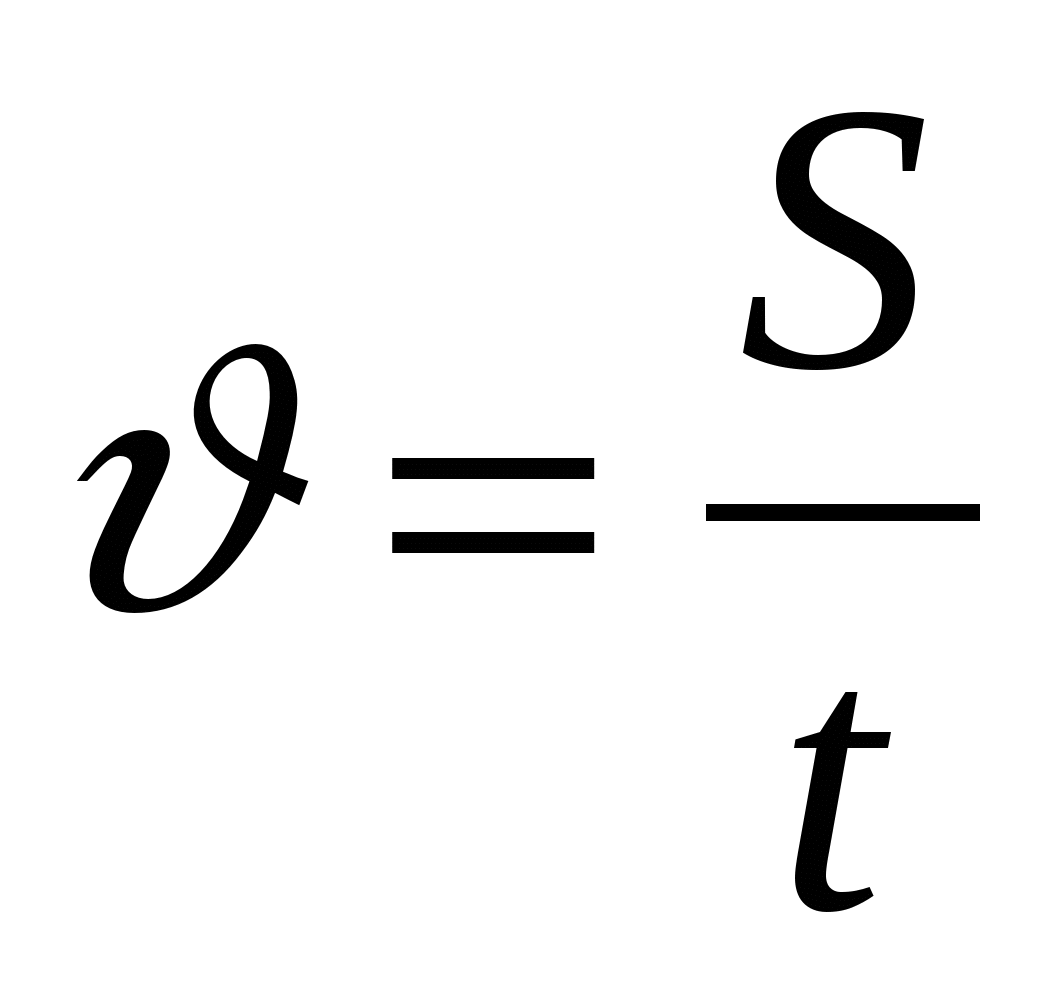 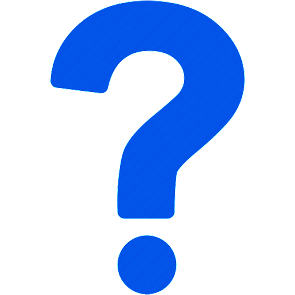 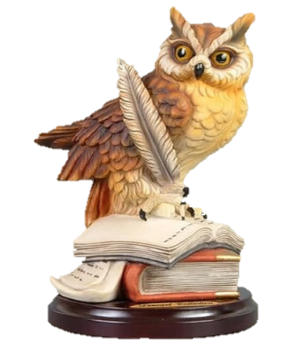 1
Формула плотности
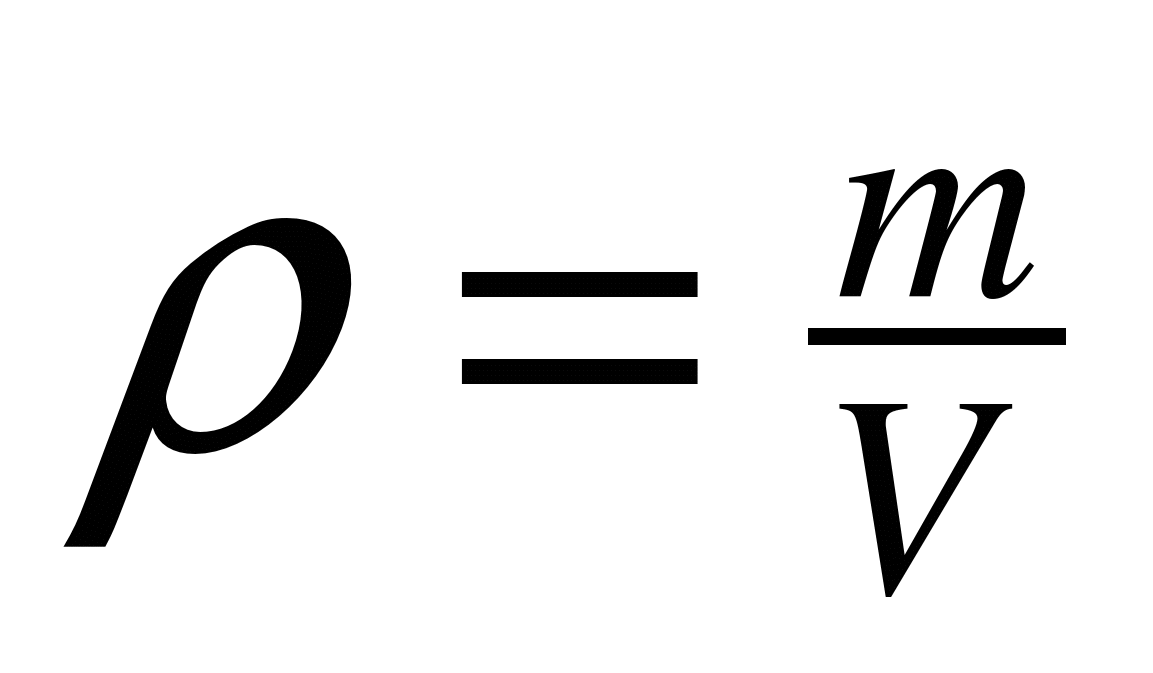 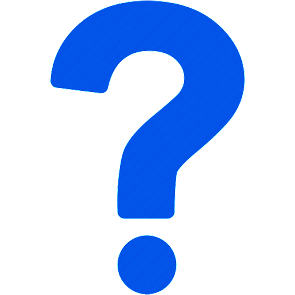 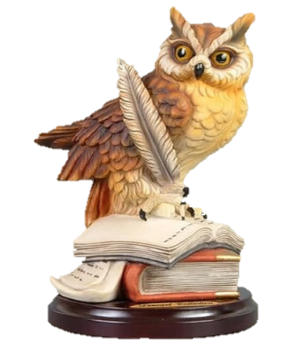 2
Формула силы тяжести
Fтяж mg
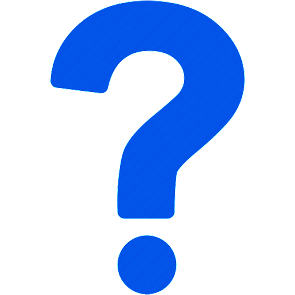 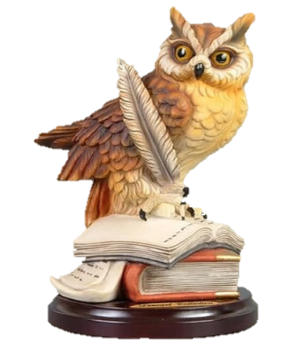 3
Формула силы Архимеда
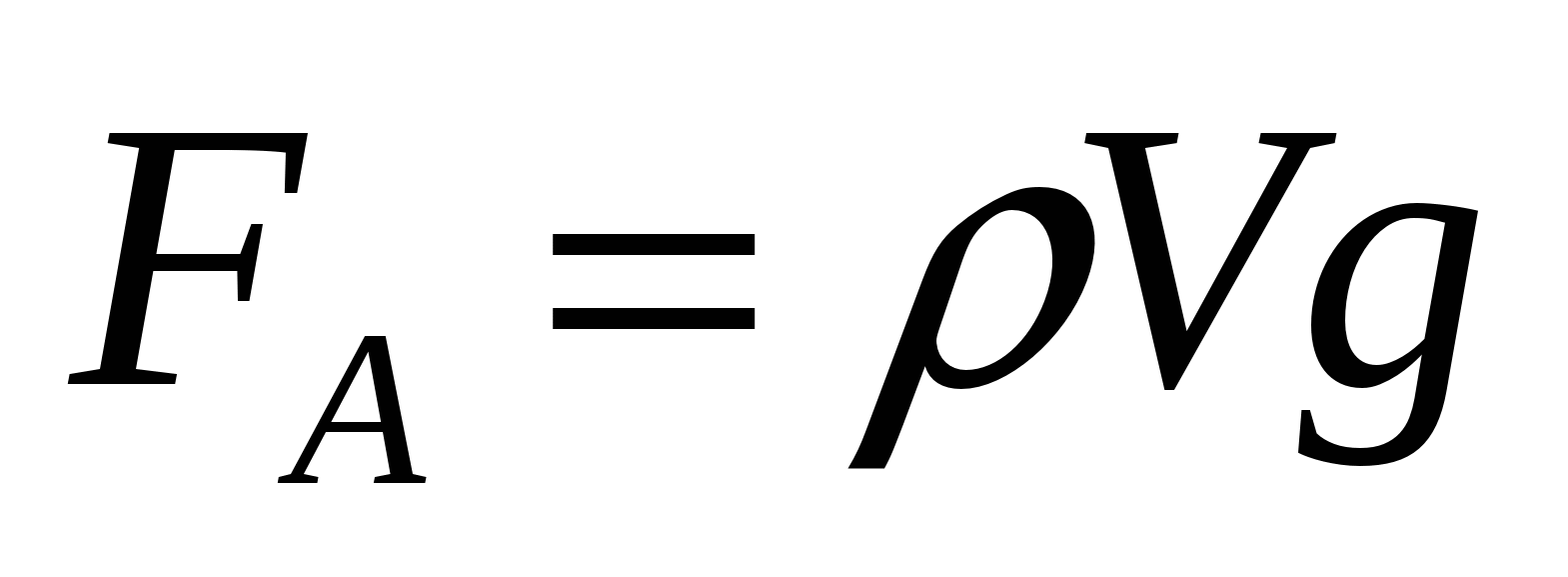 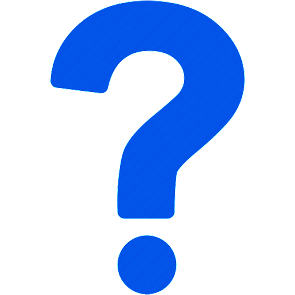 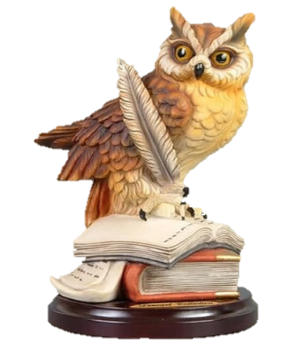 4
Формула давления жидкости на дно и стенки сосуда
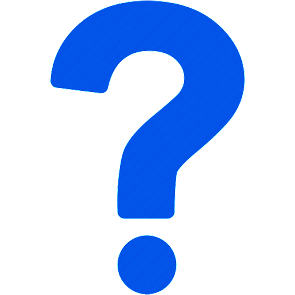 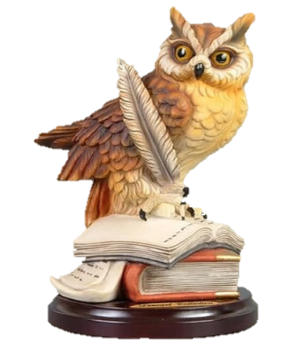 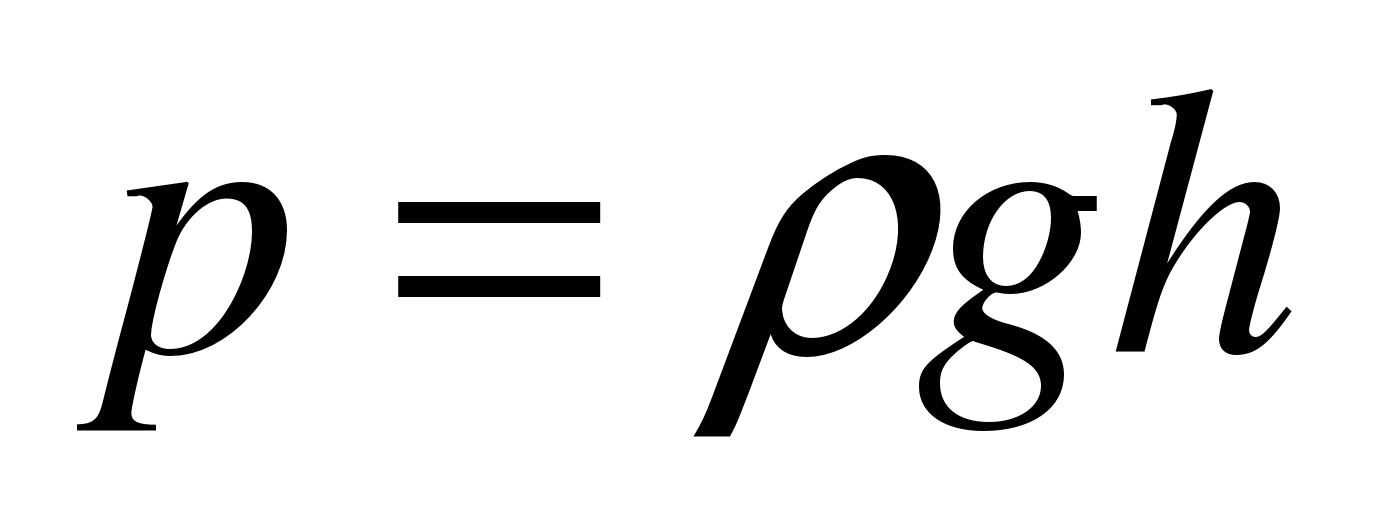 5
Формула давления
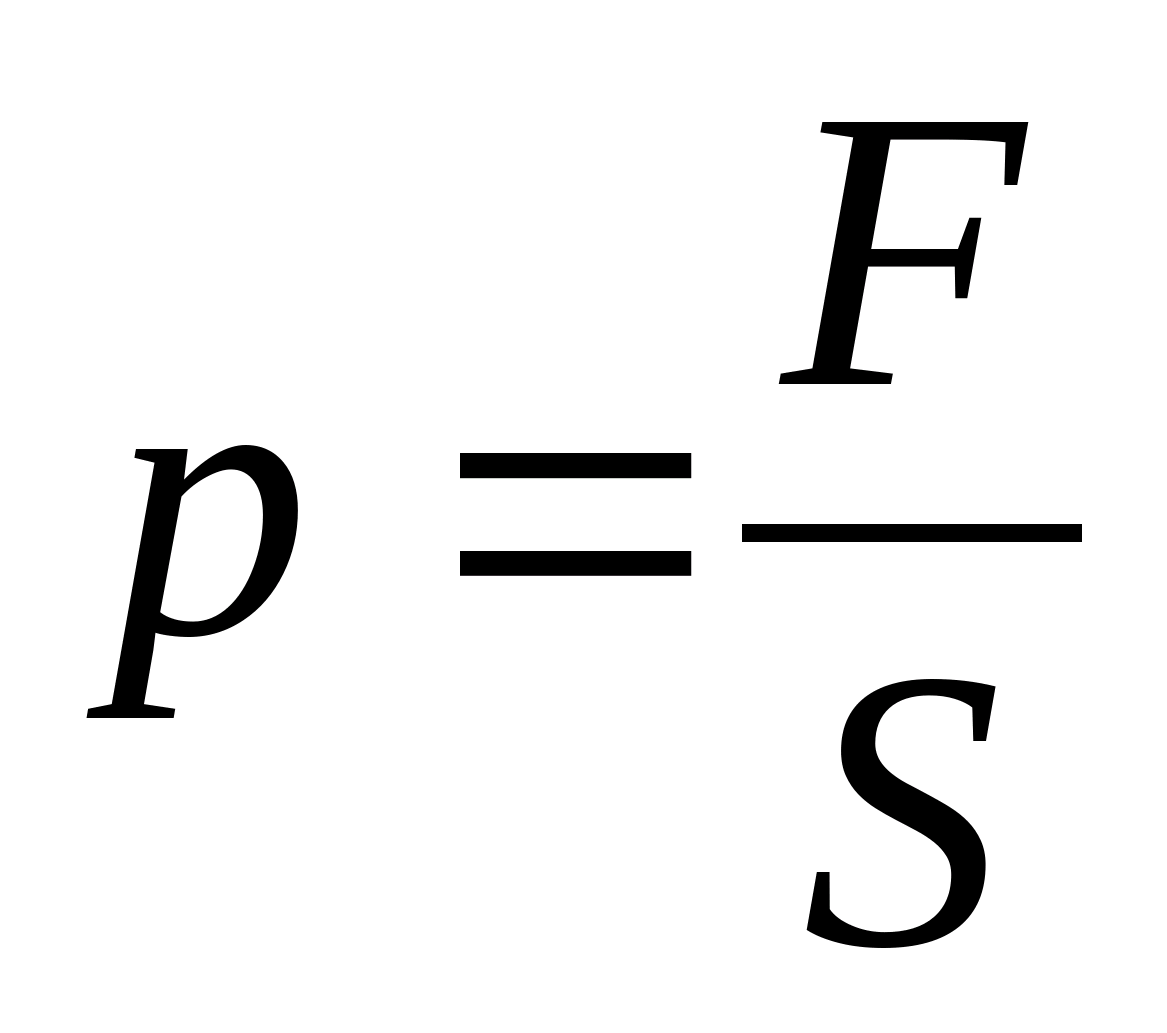 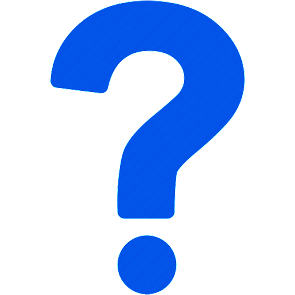 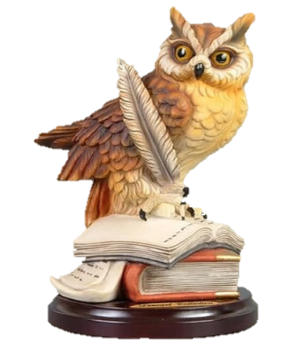 6
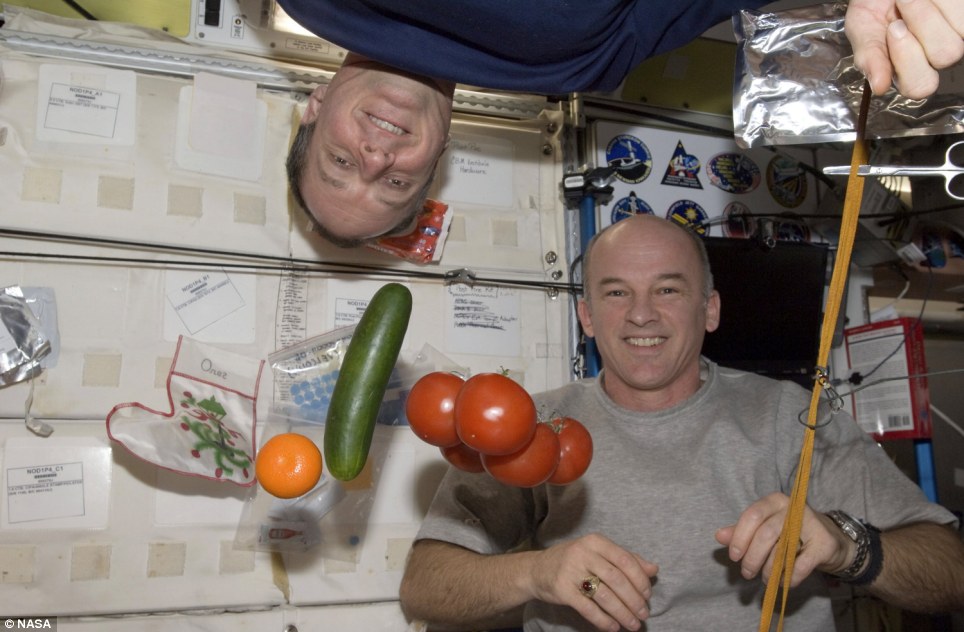 Невесомость - 
это явление потери веса [ Р = 0 ] при движении тела в поле силы тяготения с ускорением g
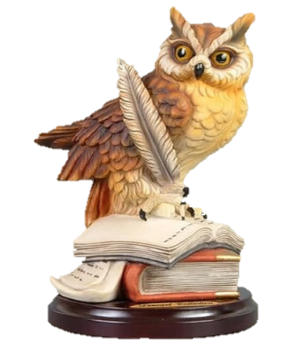 1
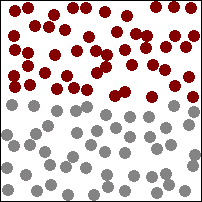 Диффузия - 
это явление взаимного проникновения молекул одного вещества между молекулами другого
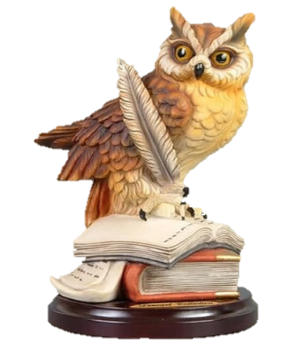 2
Смачивание  - 
это явление,  при котором молекулы жидкости притягиваются друг к другу слабее, чем к молекулам тела
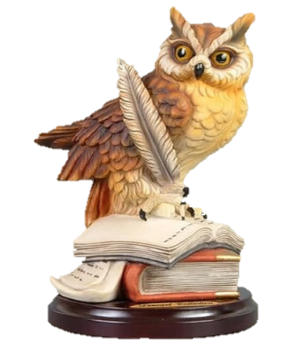 3
Инерция  - 
это явление  сохранения скорости тела при отсутствии действия на него других тел
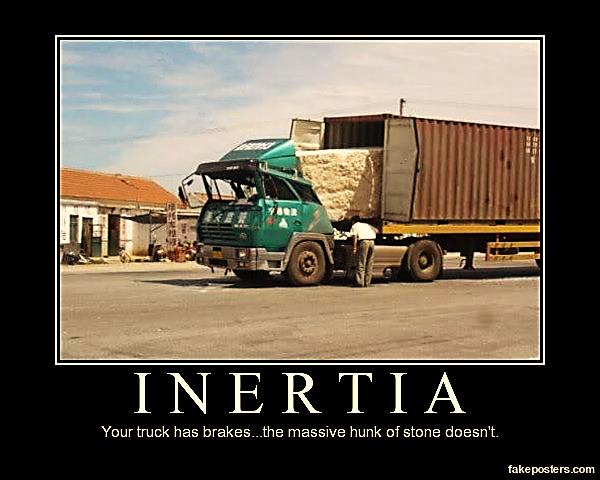 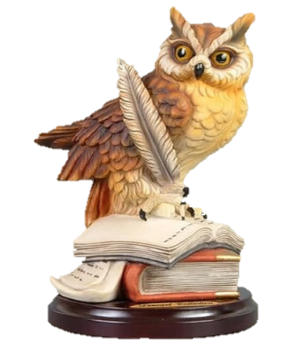 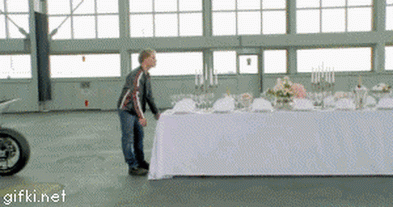 4
Деформация  - 
это явление  изменения размеров или формы тела под действием внешних сил
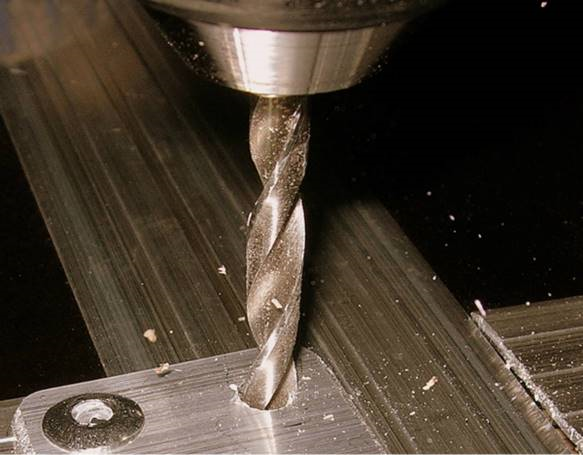 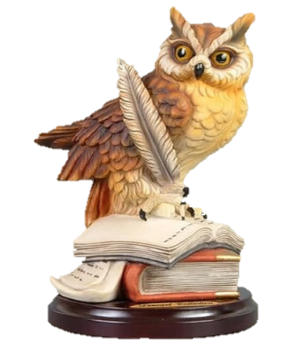 5
Броуновское движение  - 
это явление  хаотического, беспорядочного движения в жидкости лёгких и нерастворимых в ней частиц
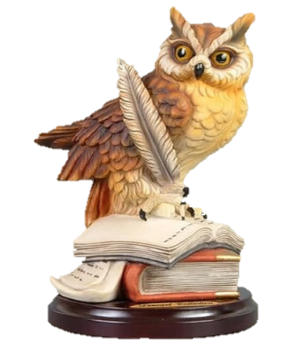 6
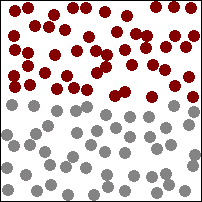 Спасибо за работу!
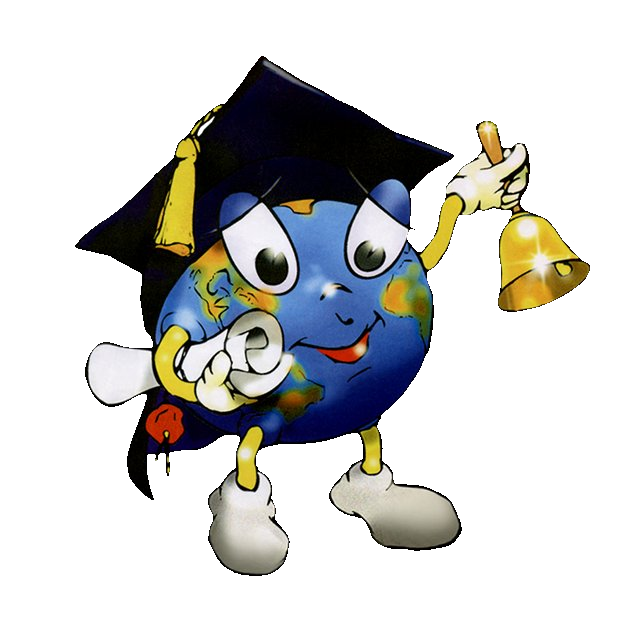 Исаак Ньютон   http://i.dailymail.co.uk/i/pix/2012/02/16/article-0-0447F5780000044D-128_306x541.jpg
М.В. Ломоносов  http://fs.nashaucheba.ru/tw_files2/urls_3/1866/d-1865307/img4.jpg
Галилео Галилей http://www.copia-di-arte.com/kunst/justus_suttermans/bildnis-galileo-galilei.jpg
К.Э. Циолковский http://www.acikbilim.com/wpcontent/uploads/2013/11/tsiolkovsky1.jpg 
Р. Гук  http://sciences- hysiques.acdijon.fr/archives/astronomie/2500AnsAstro/Images/newton.jpg   
Архимед  http://www.playing-field.ru/img/2015/052022/2741492
Заставка http://pedakademy.ru/diplom/pobeditely2014.gif 
Молекула  http://www.bezugsquellen.info/anonym-surfen/index.php?wa=aHR0cHM6Ly91cGxvYWQud2lraW1lZGlhLm9yZy93aWtpcGVkaWEvY29tbW9ucy90aHVtYi9lL2U3L1N1Y3Jvc2UuZ2lmLzIzMHB4LVN1Y3Jvc2UuZ2lm
Сила https://i.ytimg.com/vi/ltupx2UKsy8/hqdefault.jpg
Шприц http://nv-magadan.narod.ru/porshen.gif
Шар Паскаля http://npoos.narod.ru/TVOR/Shar_Paskalja.gif 
 Цилиндр с газом http://dxmbkxacdb7tv.cloudfront.net/e16f7c4a-5e5c-4313-90d71e8063174f1a/gazbeztepla.gif
Скорость http://cdn-nus-1.pinme.ru/tumb/600/photo/89/79/8979f3b773ed77d7a5c305a48407c487.gif
Масса http://vchemraznica.ru/wp-content/uploads/2016/06/mass588.jpg 
Эталон метра  http://edu.znate.ru/tw_files2/urls_1/9019/d-9018348/9018348_html_m6ec3cd19.jpg 
Куб http://www.trashedgraphics.com/wp-content/uploads/2013/10/cube-1024x1024.png 
Динамометр http://images.myshared.ru/10/1006607/slide_3.jpg 
Анимация. Движение автомобиля  http://ic.pics.livejournal.com/pjobynrutri/62923870/340238/340238_900.gif 
Бегун http://www.basd.net/cms/lib2/PA01001269/Centricity/Domain/238/bd13715_.gif 
Эталон массы http://ukurier.gov.ua/media/images/2013-6/sovsibir.ru.jpg 
Знак вопроса https://d3pl14o4ufnhvd.cloudfront.net/v2/uploads/d57de295-342f-4d7e-b93f-c4ab4c82189f/06e7fcb3b6aa8a79f03907adb4dade5d516d4e10_original.png 
К инерции http://os1.i.ua/3/1/11517902_f69e24e2.gif 
Анимация к инерции  http://fakeposters.com.s3.amazonaws.com/results/2009/07/22/rgtyzeg3xt.jpg 
Невесомость  http://i.dailymail.co.uk/i/pix/2010/02/15/article-1251145-0847C467000005DC-723_470x362_popup.jpg 
Анимация броуновского движения http://tinypic.com/view.php?pic=ejbkwj&s=9#.WKxJJjG7p2Y 
Плотность  http://ru.convdocs.org/pars_docs/refs/26/25128/25128_html_79d05233.png